Figure 1. Institutions and organizations that influence the formation of forest lease terms in Russia as defined in the ...
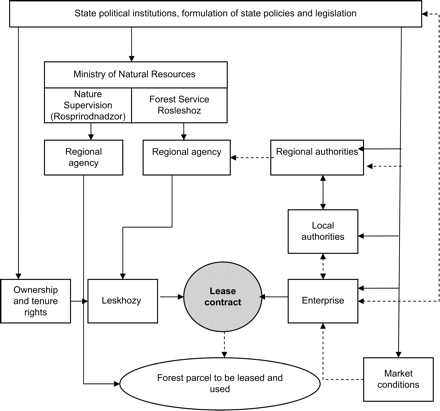 Forestry (Lond), Volume 80, Issue 5, December 2007, Pages 489–501, https://doi.org/10.1093/forestry/cpm033
The content of this slide may be subject to copyright: please see the slide notes for details.
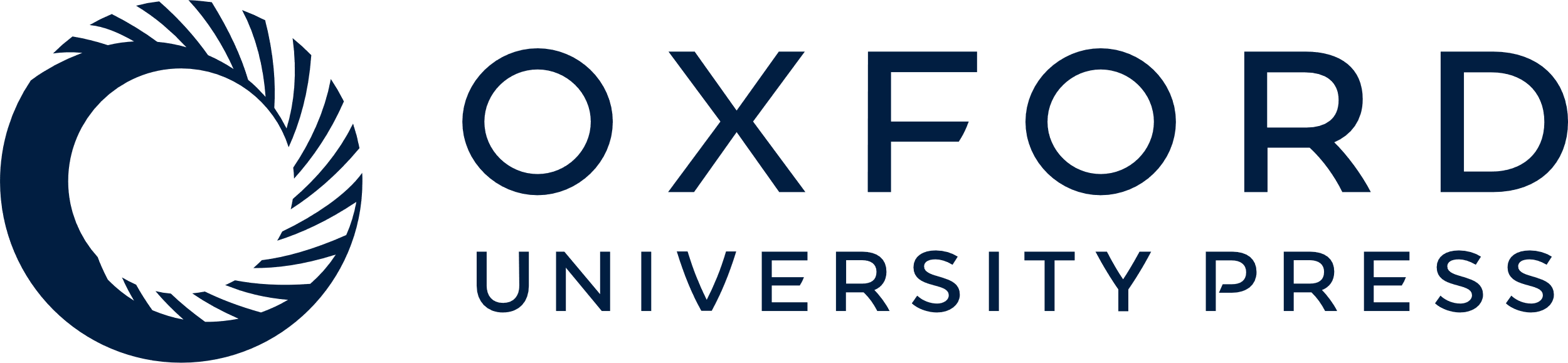 [Speaker Notes: Figure 1. Institutions and organizations that influence the formation of forest lease terms in Russia as defined in the lease contract in accordance with the Forest Code in 2006 (solid line indicates formal and broken line informal influence).


Unless provided in the caption above, the following copyright applies to the content of this slide: © Institute of Chartered Foresters, 2007. All rights reserved. For Permissions, please email: journals.permissions@oxfordjournals.org]
Figure 4. Leaseholders’ contribution to silvicultural operations in 2004 as a proportion of total work area (ha) ...
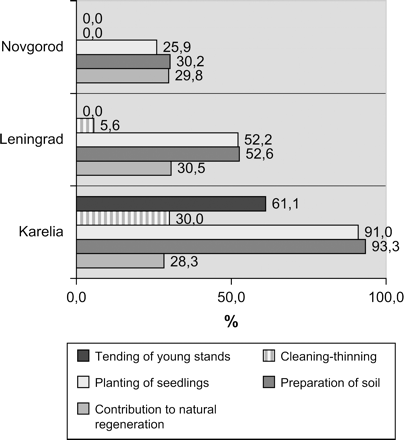 Forestry (Lond), Volume 80, Issue 5, December 2007, Pages 489–501, https://doi.org/10.1093/forestry/cpm033
The content of this slide may be subject to copyright: please see the slide notes for details.
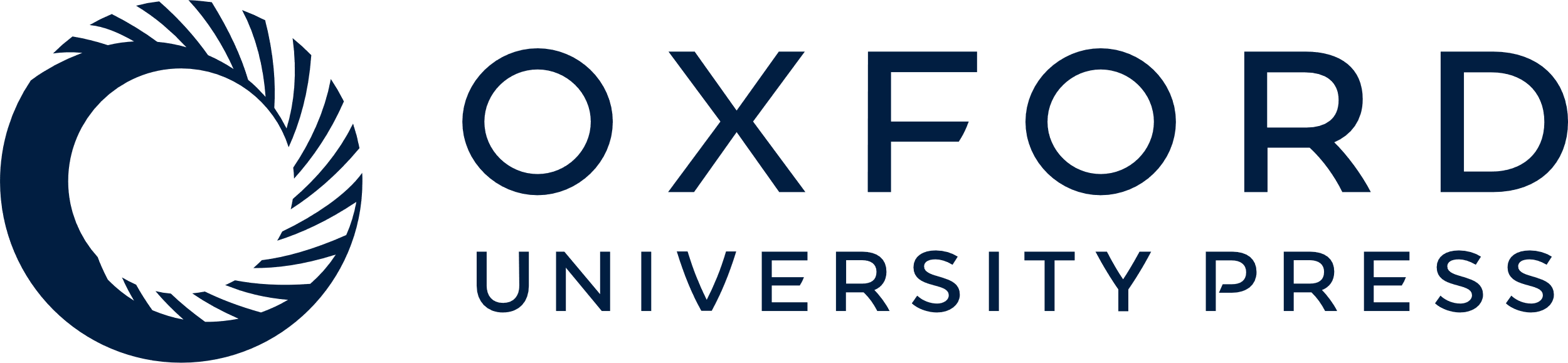 [Speaker Notes: Figure 4. Leaseholders’ contribution to silvicultural operations in 2004 as a proportion of total work area (ha) (source: Original data, 2005).


Unless provided in the caption above, the following copyright applies to the content of this slide: © Institute of Chartered Foresters, 2007. All rights reserved. For Permissions, please email: journals.permissions@oxfordjournals.org]
Figure 3. The division of timber removal and revenue accumulation in Russia based on forest allocation method (source: ...
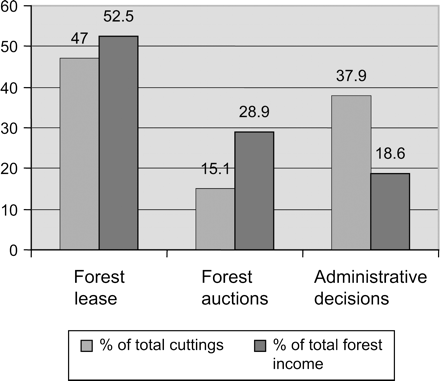 Forestry (Lond), Volume 80, Issue 5, December 2007, Pages 489–501, https://doi.org/10.1093/forestry/cpm033
The content of this slide may be subject to copyright: please see the slide notes for details.
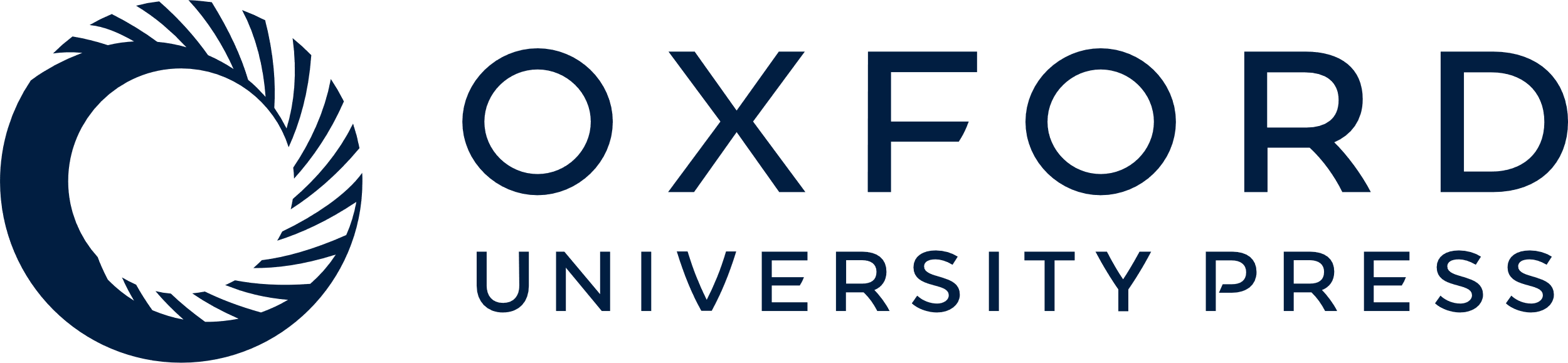 [Speaker Notes: Figure 3. The division of timber removal and revenue accumulation in Russia based on forest allocation method (source: Ministry of Natural Resources, 2006).


Unless provided in the caption above, the following copyright applies to the content of this slide: © Institute of Chartered Foresters, 2007. All rights reserved. For Permissions, please email: journals.permissions@oxfordjournals.org]
Figure 2. The leased forest area in Russia 1993–2004 (sources: Vasin, 2003; Ministry of Natural Resources, 2006).
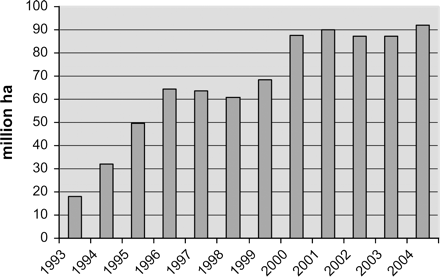 Forestry (Lond), Volume 80, Issue 5, December 2007, Pages 489–501, https://doi.org/10.1093/forestry/cpm033
The content of this slide may be subject to copyright: please see the slide notes for details.
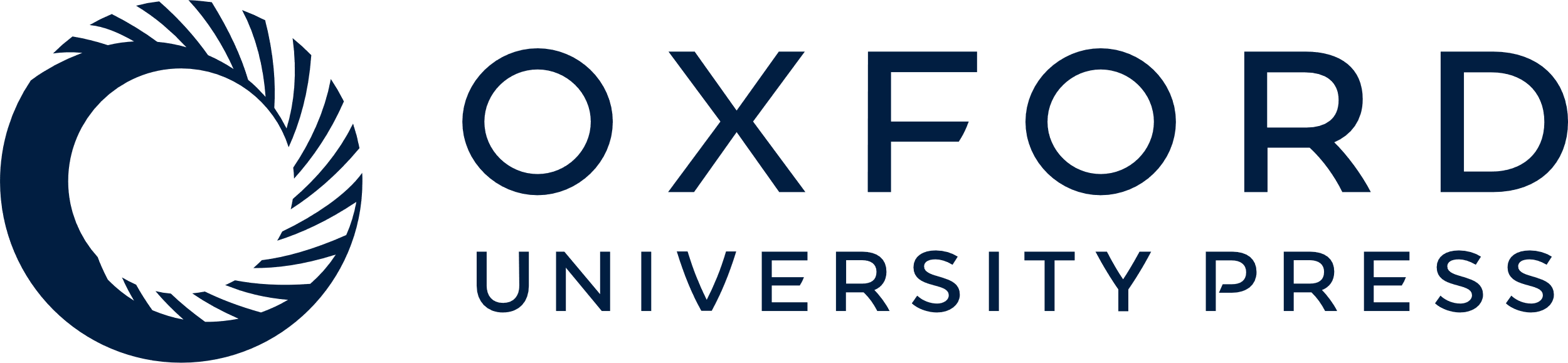 [Speaker Notes: Figure 2. The leased forest area in Russia 1993–2004 (sources: Vasin, 2003; Ministry of Natural Resources, 2006).


Unless provided in the caption above, the following copyright applies to the content of this slide: © Institute of Chartered Foresters, 2007. All rights reserved. For Permissions, please email: journals.permissions@oxfordjournals.org]